Generating Linked Databy Inferring theSemantics of TablesVarish Mulwad, Ph.D. 2015
http://ebiq.org/j/96
Goal: Table => LOD*
http://dbpedia.org/class/yago/NationalBasketballAssociationTeams
dbprop:team
http://dbpedia.org/resource/Allen_Iverson
Player height in meters
* DBpedia
2/49
Goal: Table => LOD*
@prefix dbpedia: <http://dbpedia.org/resource/> .
@prefix dbo: <http://dbpedia.org/ontology/> .
@prefix yago: <http://dbpedia.org/class/yago/> .

"Name"@en is rdfs:label of dbo:BasketballPlayer .
"Team"@en is rdfs:label of yago:NationalBasketballAssociationTeams .

"Michael Jordan"@en is rdfs:label of dbpedia:Michael Jordan .
dbpedia:Michael Jordan a dbo:BasketballPlayer .

"Chicago Bulls"@en is rdfs:label of dbpedia:Chicago Bulls .
dbpedia:Chicago Bulls a yago:NationalBasketballAssociationTeams .
RDF Linked Data
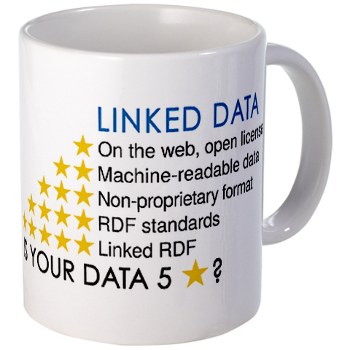 All this in a completely automated way
3/49
* DBpedia
Tables are everywhere !! … yet …
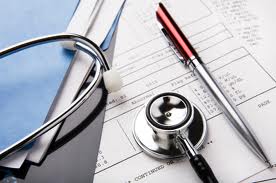 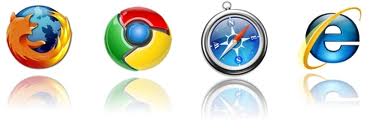 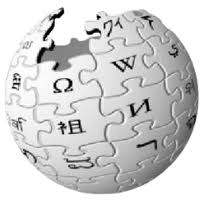 The web – 154 million high quality relational tables
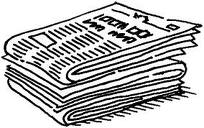 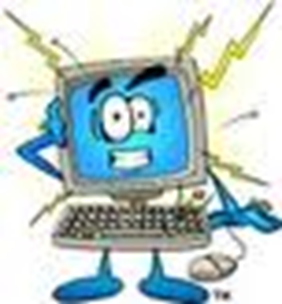 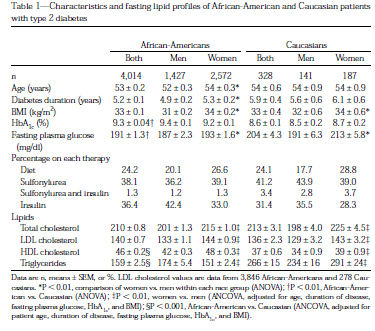 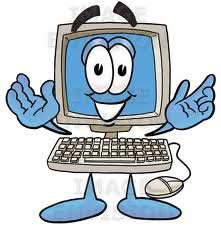 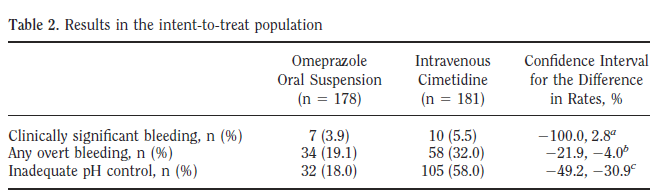 4/49
[Speaker Notes: Why do we want to interpret tables]
Evidence–based medicine
Evidence-based medicine judges the efficacy of treatments or tests by meta-analyses of clinical trials. Key information is often found in tables in articles
# of Clinical trials published in 2008
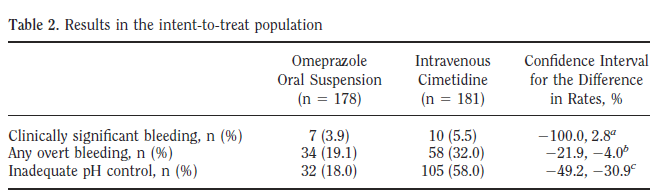 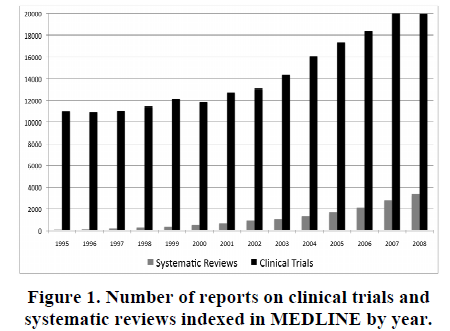 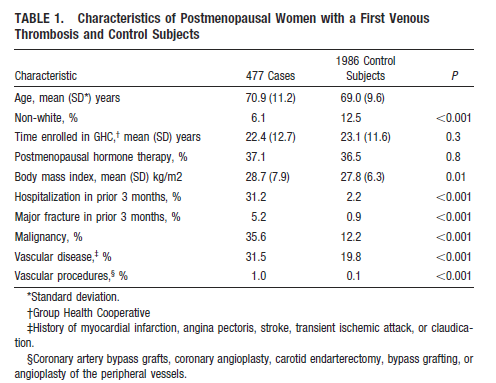 # of meta analysis published in 2008
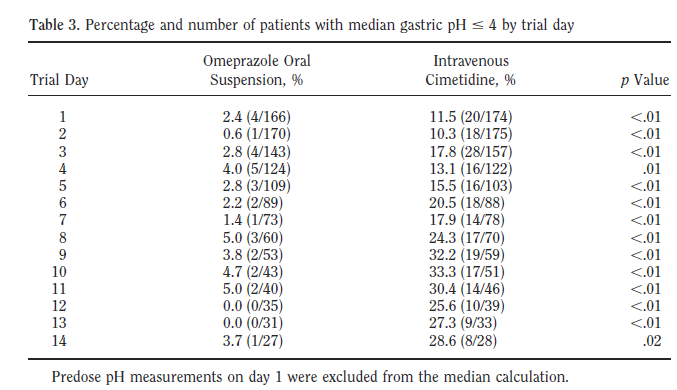 However, the rate at which meta-analyses are published remains very low …  hampers effective health care treatment …
5/49
Figure: Evidence-Based Medicine - the Essential Role of Systematic Reviews, and the Need for Automated Text Mining Tools, IHI 2010
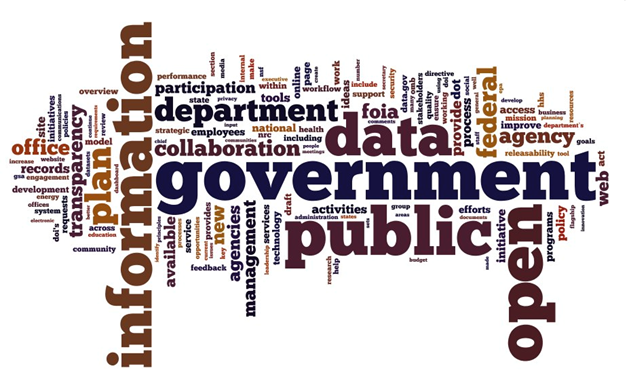 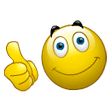 ~ 400,000 datasets~ < 1 % in RDF
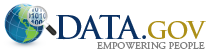 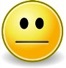 6/49
2010 Preliminary System
T2LD Framework
Predict Class for Columns
Linking the table cells
Identify and Discover relations
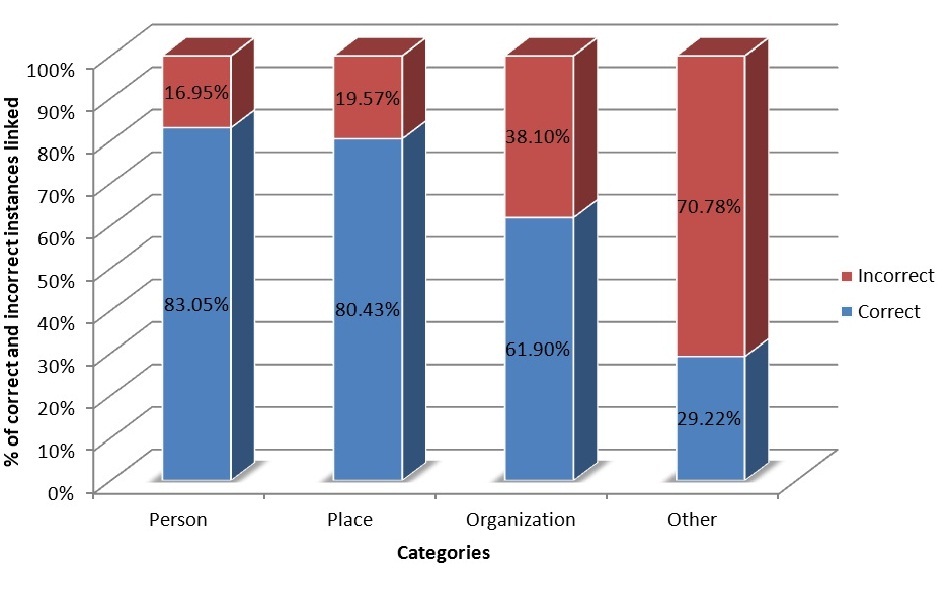 Class prediction for column: 77% 
Entity Linking for table cells: 66%
Examples of class label prediction results:Column – NationalityPrediction – MilitaryConflict

Column – Birth PlacePrediction – PopulatedPlace
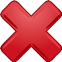 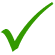 Sources of Errors
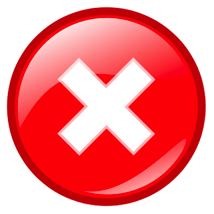 The sequential approach let errors perco-late from one phase to the next
The system was biased toward predicting overly general classes over more appropriate specific ones
Heuristics largely drive the system
Although we consider multiple sources of evidence, we did not joint assignment
8/49
A Domain Independent Framework
Pre-processing modules
Sampling
Acronym detection
Query and generate initial mappings
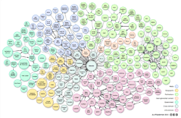 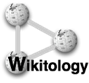 1
2
Joint Inference/Assignment
Generate Linked RDF
Verify (optional)
Store in a knowledge base & publish as LOD
9/49
Query Mechanism
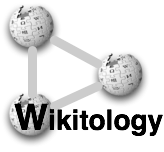 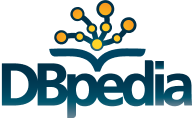 {dbo:Place,dbo:City,yago:WomenArtist,yago:LivingPeople,yago:NationalBasketballAssociationTeams…}
Chicago Bulls, Chicago, Judy Chicago …
………
possible entities
possible types
10/49
Ranking the candidates
Class from an ontology
String in column header
String similarity metrics
11/49
Ranking the candidates
String in table cell
Entity from the knowledge base (KB)
String similarity metrics
Popularity metrics
12/49
Joint Inference overevidence in a table
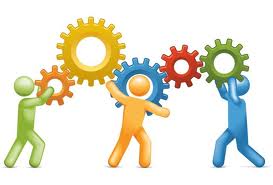 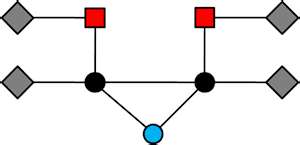 Probabilistic Graphical Models
13/49
A graphical model for tablesJoint inference over evidence in a table
Class
C2
C3
C1
R21
R31
R11
R12
R22
R32
R13
R23
R33
Instance
14/49
Parameterized graphical model
Captures interaction between row values
R33
R11
R12
R13
R21
R22
R23
R31
R32
Row value
Factor Node
C2
C1
C3
Function that captures the affinity between the column headers and row values
Variable Node: Column header
Captures interaction between column headers
15/49
Challenge: Interpreting Literals
Many columns have literals, e.g., numbers
Age in years?
Percent?
Population?
Profit in $K ?
Predict properties based on cell values
Cyc had hand coded rules: humans don’t live past 120
We extract value distributions from LOD resources
Differ for subclasses: age of people vs. political leaders vs. athletes
Represent as measurements: value + units
Metric: possibility/probability of values given distribution
16/49
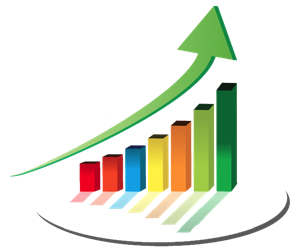 Other Challenges
Using table captions and other text is associated documents to provide context
Size of some data.gov tables (> 400K rows!) makes using full graphical model impractical
Sample table and run model on the subset
Achieving acceptable accuracy may require human input
100% accuracy unattainable automatically
How best to let humans offer advice and/or correct interpretations?
17/49